比例
反比例
どちらでしょう
底辺が4㎝の平行四辺形の高さと面積
高さ5㎝
高さ4㎝
高さ3㎝
高さ2㎝
高さ1㎝
4㎝
4㎝
4㎝
4㎝
4㎝
反比例
面積
比例
高さ
と
2倍
3倍
4×
4×
4×
4×
4×
4×
2倍
3倍
120㎝のテープを等しく分けるときの
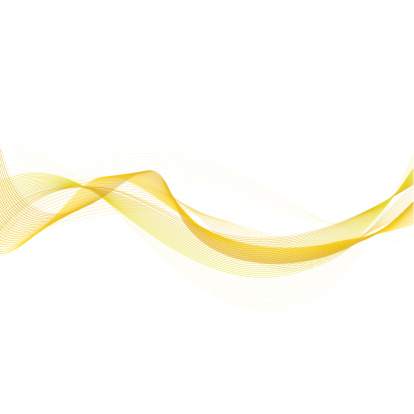 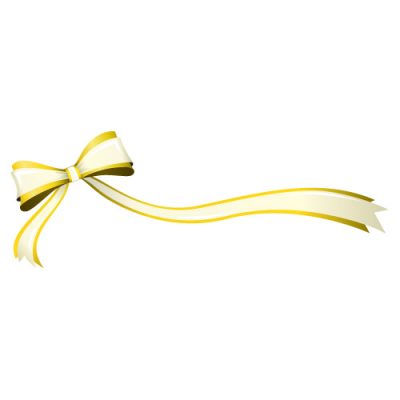 と
一人あたりの長さ
人数
1
2
1
3
反比例
比例
2倍
3倍
バケツに水を入れた時の水の量と全体の重さ
1L
2L
3L
4L
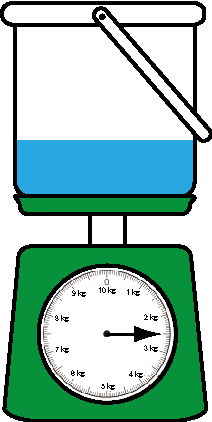 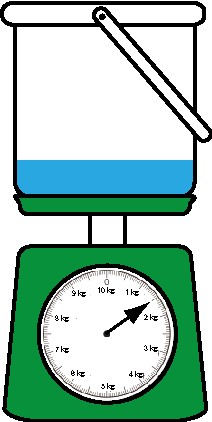 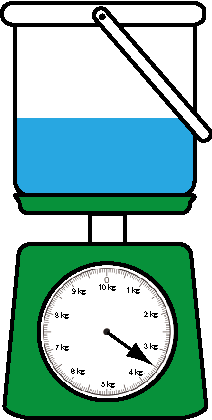 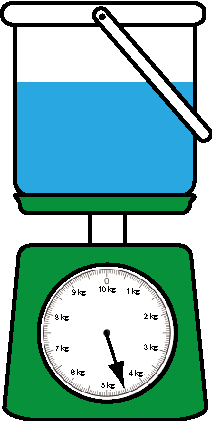 水の量
全体の重さ
と
比例
反比例
4.5㎏
2.5㎏
3.5㎏
1.5㎏
どちらでもない
2倍
3倍
？
？
東京-姫路間570㎞を走る列車の速さと時間
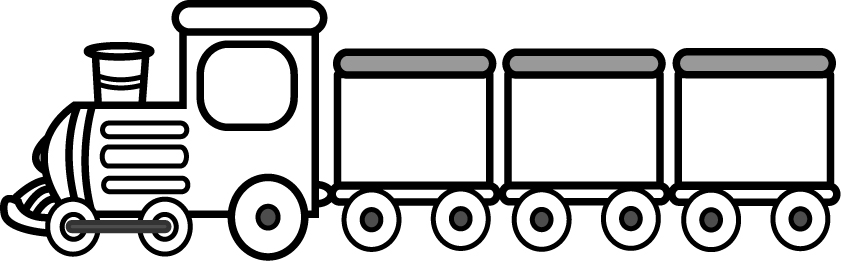 東京-姫路間570㎞
1
2
1
3
速さ
と
時間
反比例
どちらでもない
比例
2倍
3倍
正三角形の一辺と周りの長さ
5㎝
5㎝
4㎝
4㎝
3㎝
3㎝
2㎝
2㎝
1㎝
1㎝
5㎝
2㎝
4㎝
3㎝
1㎝
反比例
比例
と
まわりの長さ
1辺の長さ
2倍
3倍
1辺の長さ
まわりの長さ
2倍
3倍
150ページの本を読みます。
　1日に読むページ数と読み終わるまでの日数
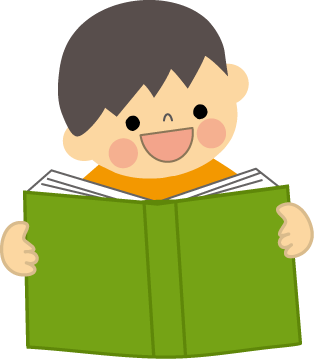 反比例
比例
1
2
1
3
1
2
1
3
と
読み終わるまでの日数
1日読むページ数
2倍
3倍
ともなって変わる2つの数量は何と何？
時速300㎞
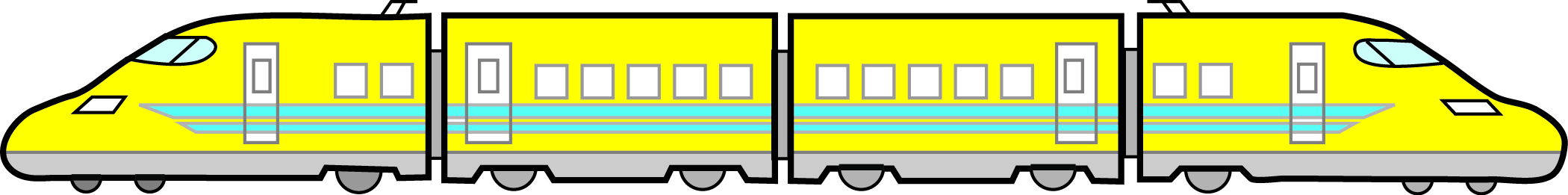 時間
と
走った道のり
反比例
比例
300×
2400
面積が12㎠の長方形の縦の長さと横の長さ
12㎝
1㎝
比例
反比例
6㎝
2㎝
1
2
と
横の長さ
縦の長さ
1
3
4㎝
3㎝
2倍
3倍
3㎝
4㎝
レベル6
ともなって変わる2つの数量
Aが変われば同時にBも変わる数量
反比例
120㎝のテープを等しく分けるときの
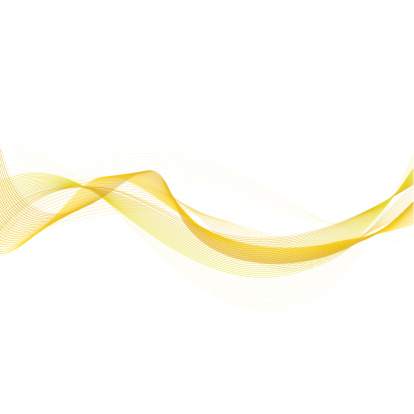 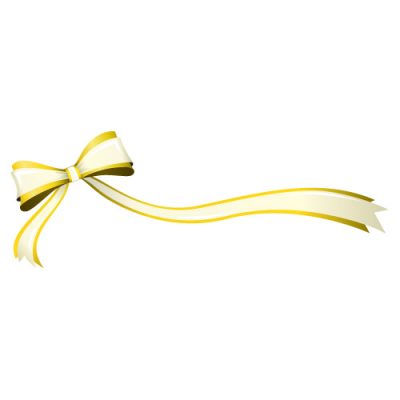 人数
一人分の長さ
と
1
2
1
3
1
2
反比例
2倍
2倍
3倍
東京-姫路間600㎞を走る列車の速さと時間
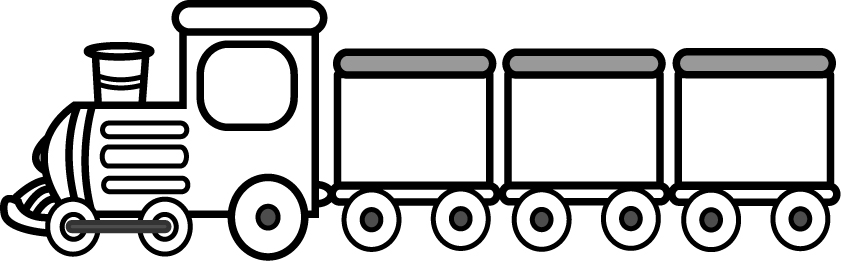 東京-姫路間約600㎞
1
2
1
3
1
2
速さ
と
時間
反比例
2倍
2倍
3倍
150ページの本を読みます。
　1日に読むページ数と読み終わるまでの日数
反比例
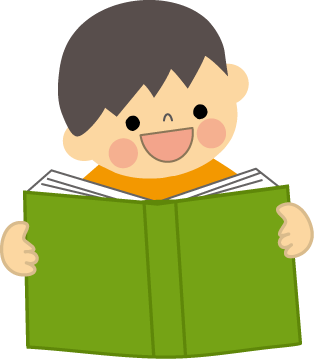 1
2
1
3
と
読み終わるまでの日数
1日読むページ数
2倍
3倍
面積が12㎠の長方形の縦の長さと横の長さ
反比例
2.4㎝
5㎝
3㎝
1
2
1
3
4㎝
4㎝
3㎝
6㎝
2㎝
12㎝
と
横の長さ
縦の長さ
1㎝
2倍
3倍
比例のグラフ
反比例のグラフ
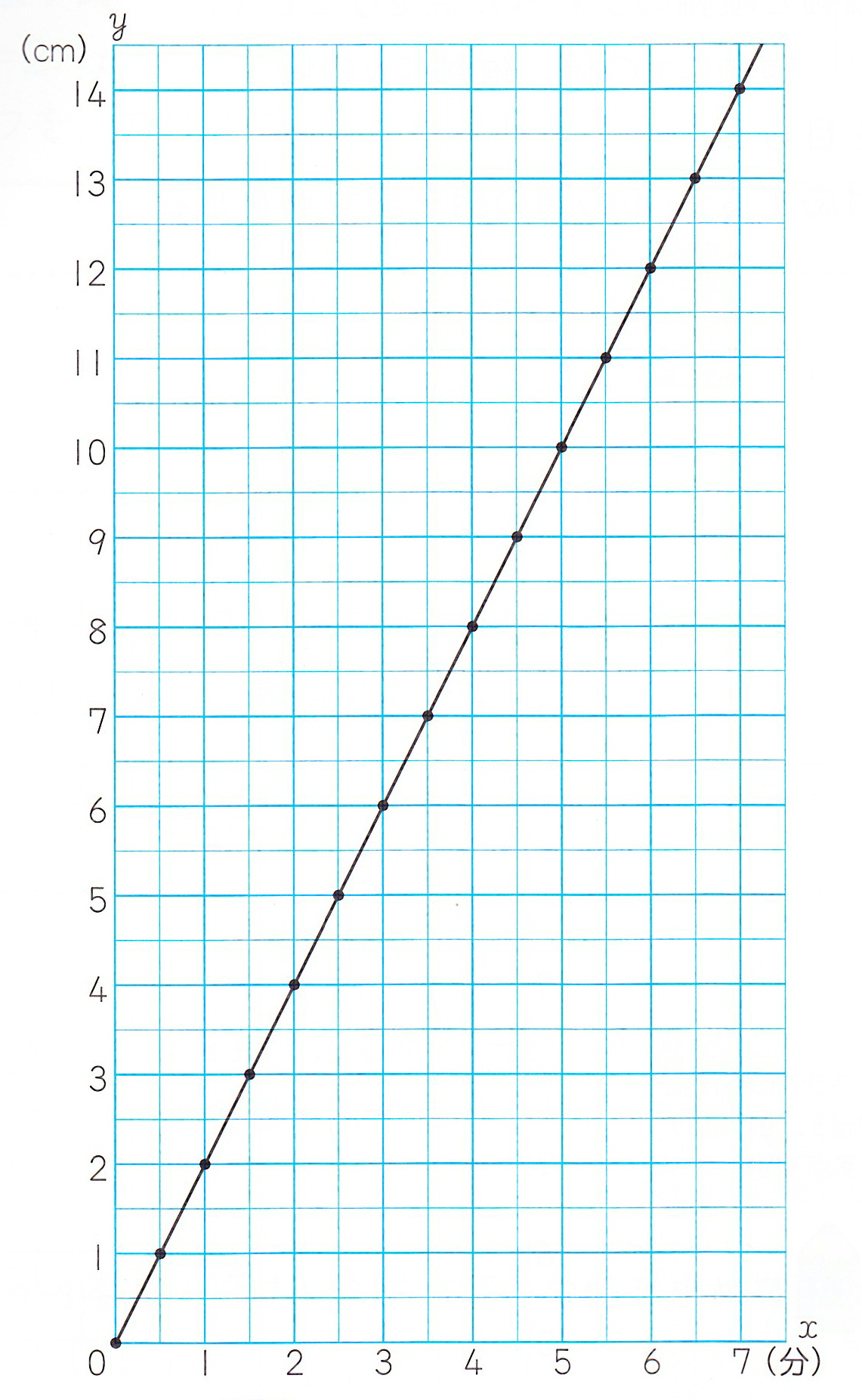 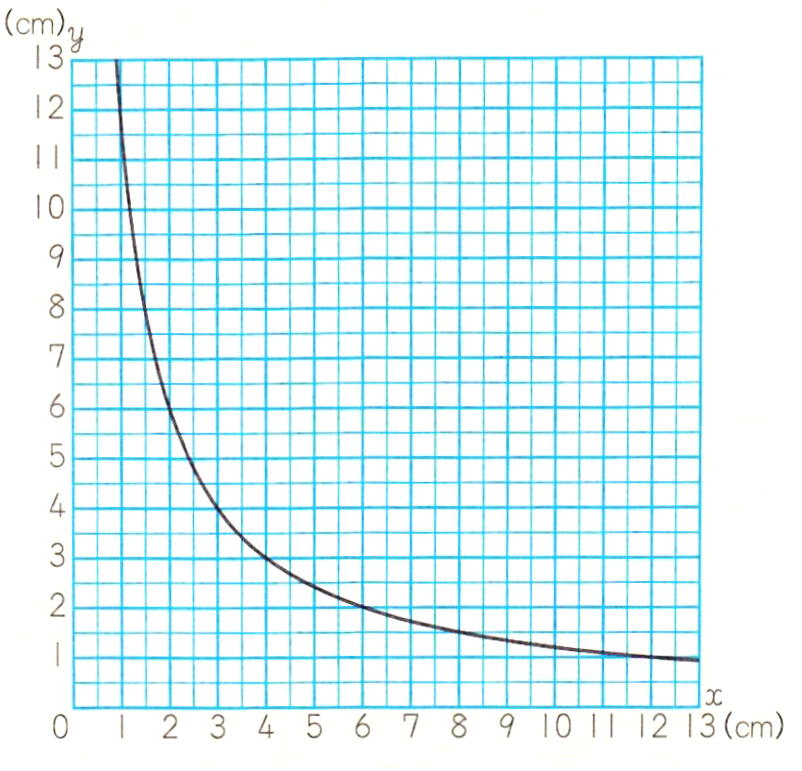 ●
曲線
(x=0,y=0)を通る直線
●
●
●
●
●
●
●
0
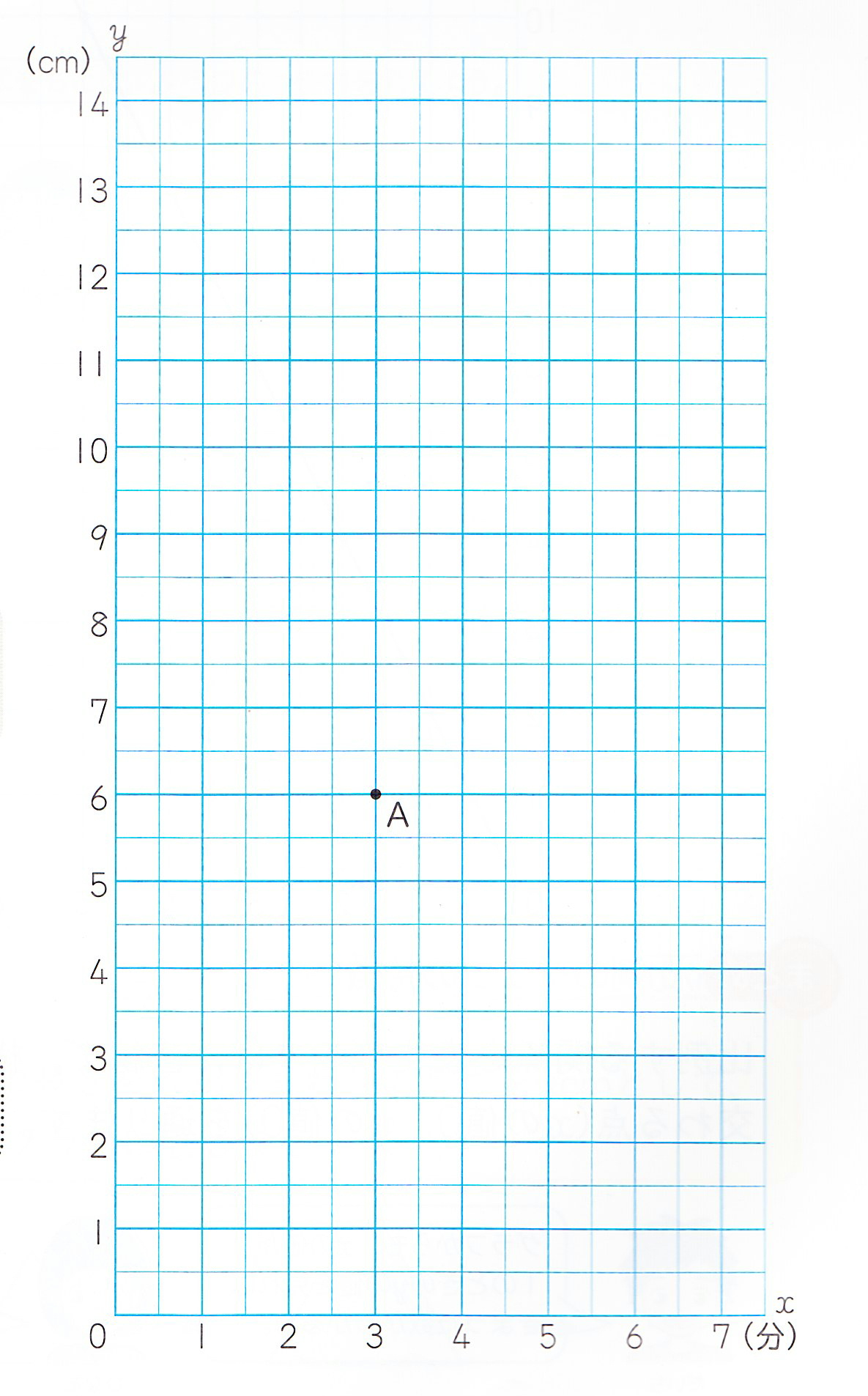 ●
3分
4分
●
1分
2分
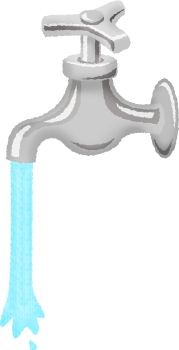 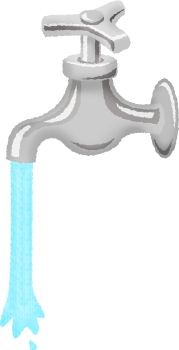 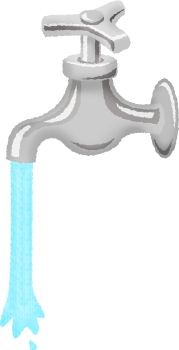 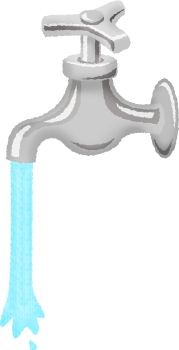 (x=0,y=0)を通る直線
●
8㎝
時間(分)
6㎝
…
●
1
2
3
4
5
6
4㎝
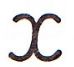 2㎝
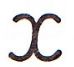 ＝2×
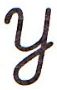 水の深さ
 (㎝)
●
6
2
4
12
…
8
10
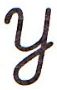 ●
●
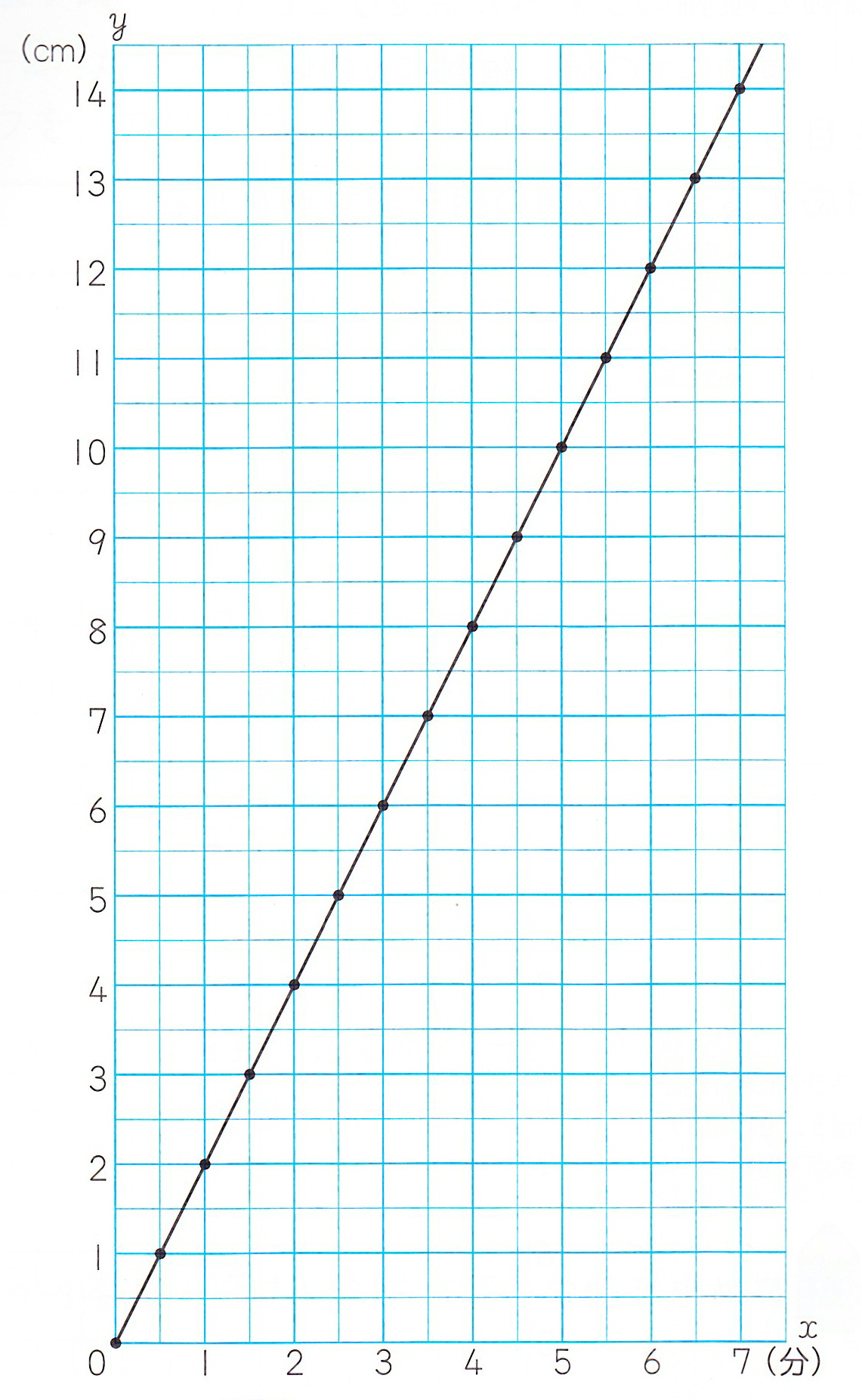 3分
4分
1分
2分
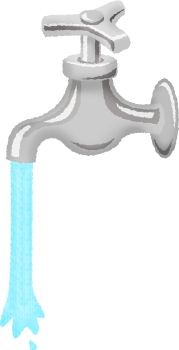 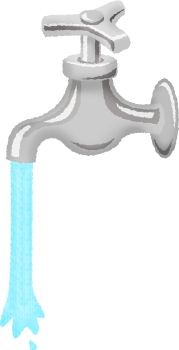 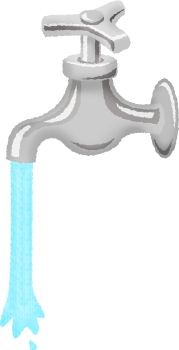 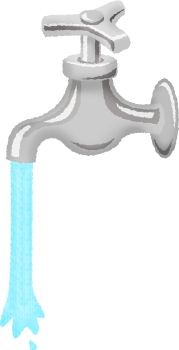 水の深さは時間に比例する。
8㎝
6㎝
水の深さ＝2×時間
4㎝
2㎝
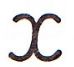 ＝2×
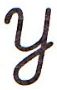 …
40
1
2
3
4
5
6
時間(分)
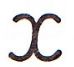 水の深さ
 (㎝)
2
4
6
8
10
12
…
80
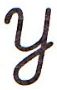 面積が12㎠の長方形の縦と横の長さ
反比例のグラフ
横の長さは縦の長さに反比例する
横の長さ＝12÷縦の長さ
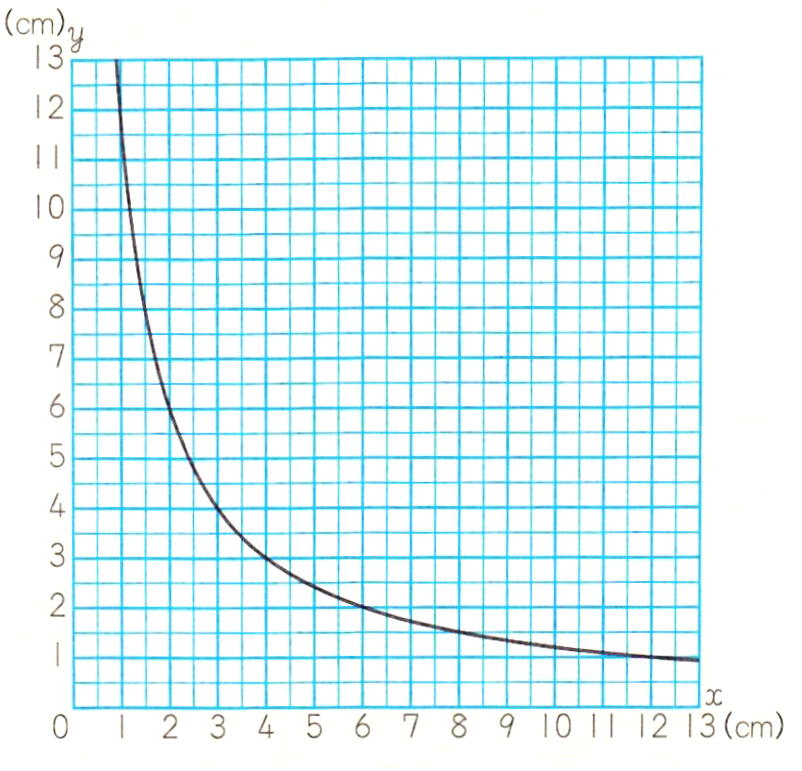 2.4㎝
5㎝
3㎝
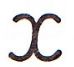 ＝12÷
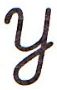 ●
1
2
1
3
4㎝
4㎝
曲線
3㎝
6㎝
2㎝
12㎝
●
1㎝
●
2倍
3倍
●
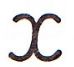 ●
●
●
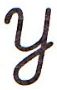 ●